2023.2.8
课程日期
A1120619060002
执业编号
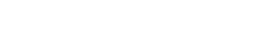 优选市场强者  
顺势而为盈利
李兴
主讲老师
中国·广州
大盘分析
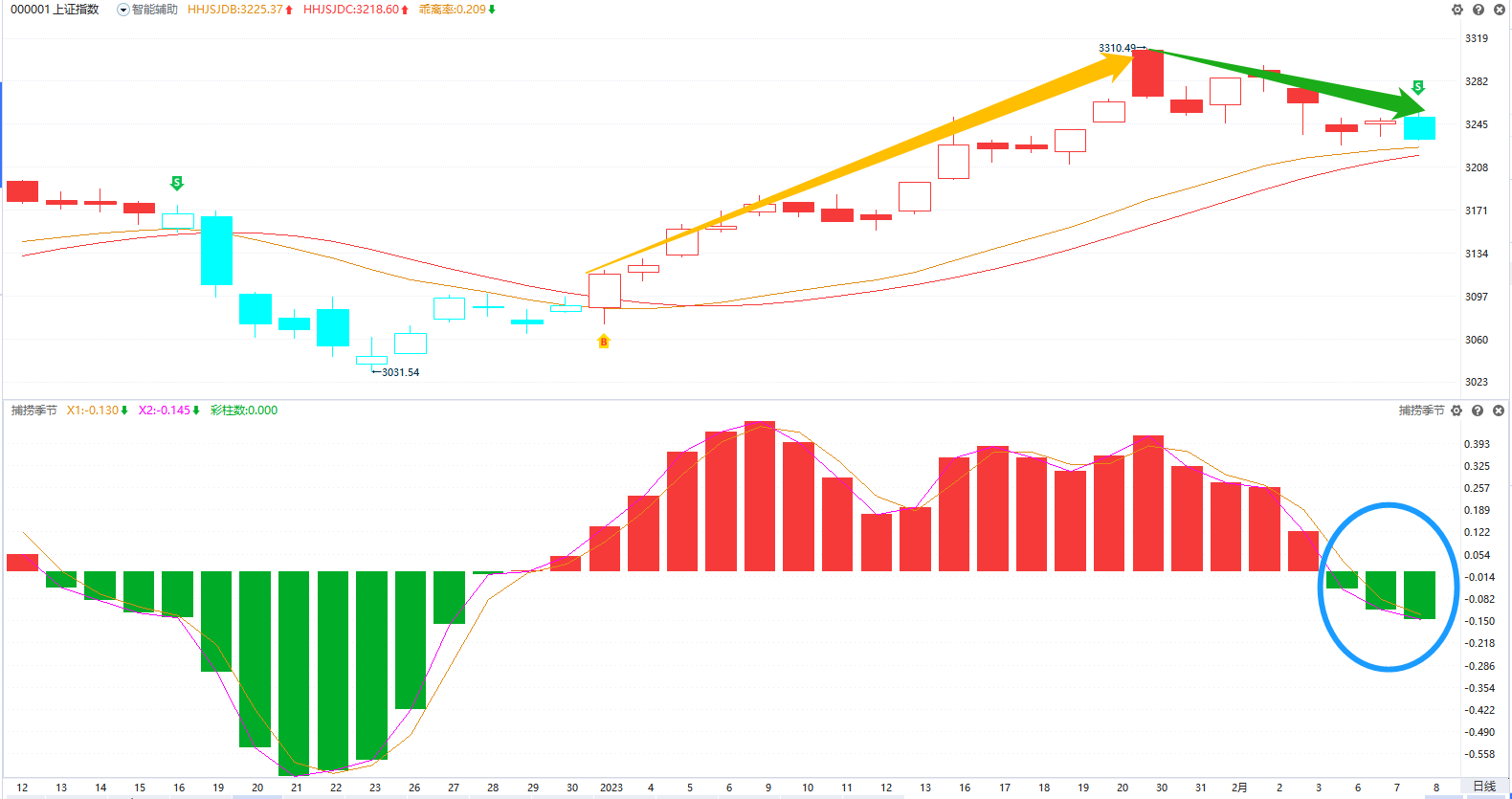 上证大盘
大盘分析
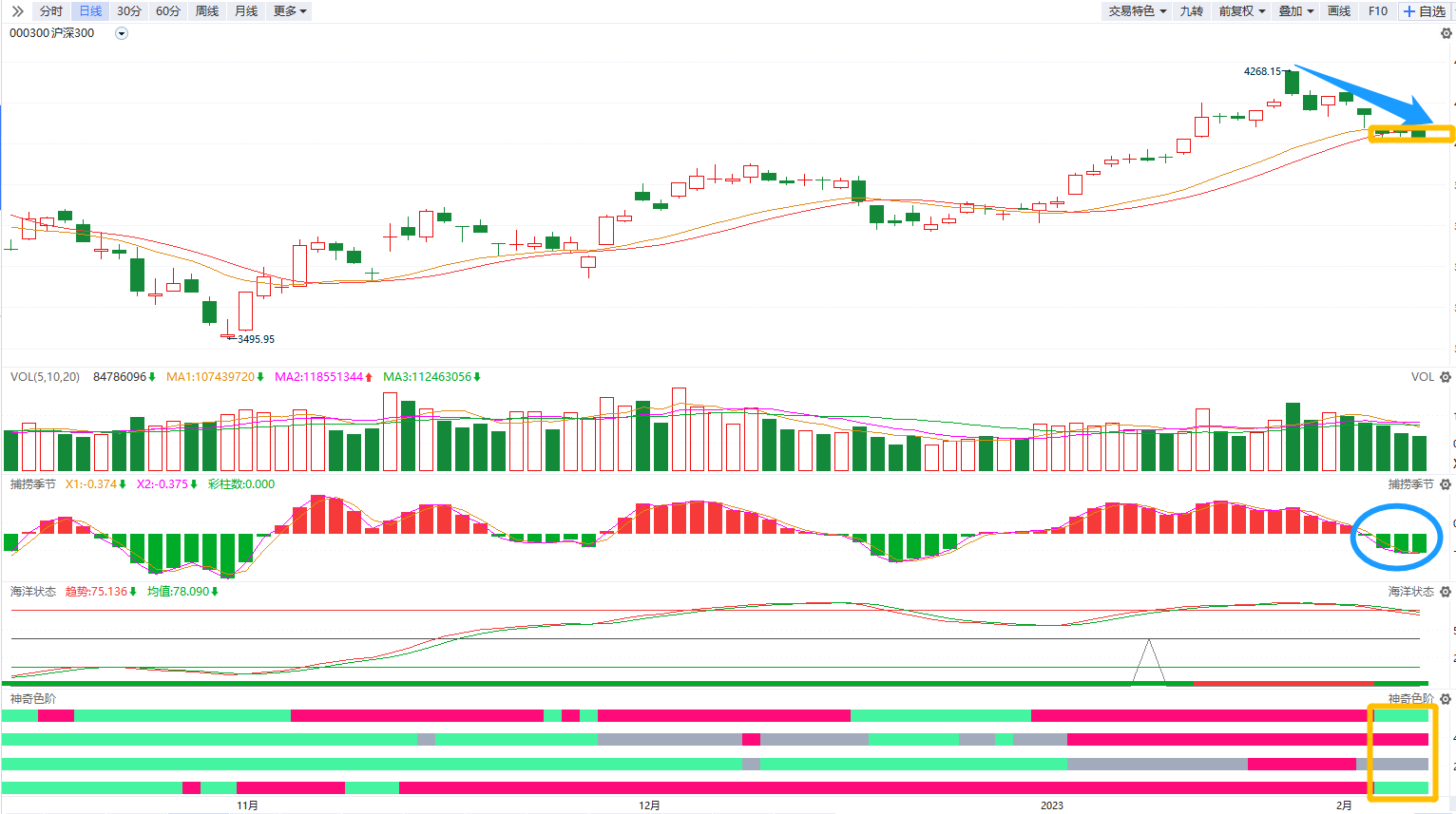 沪深300
神奇色阶
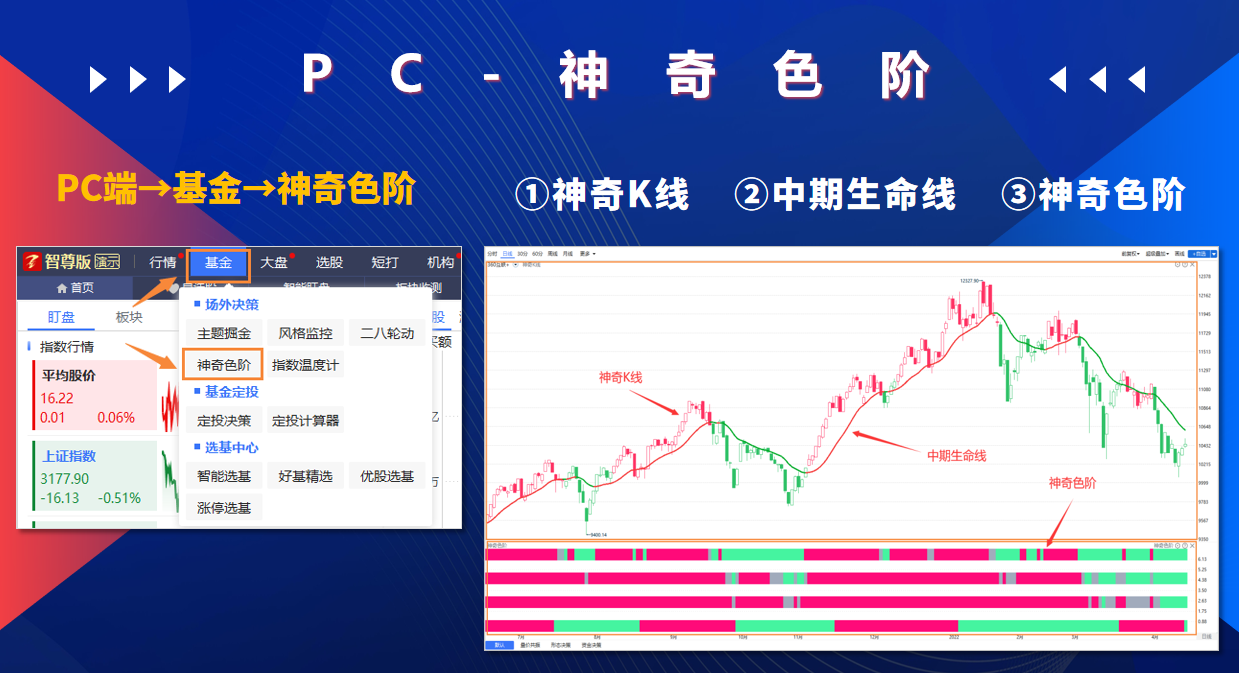 神奇色阶
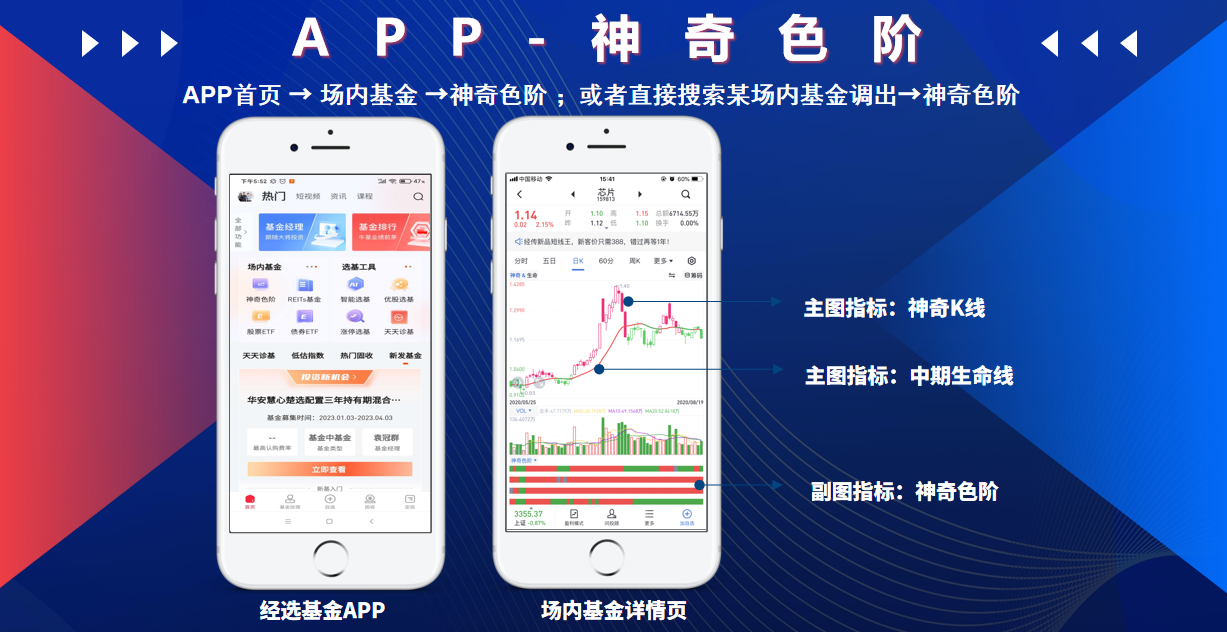 神奇色阶
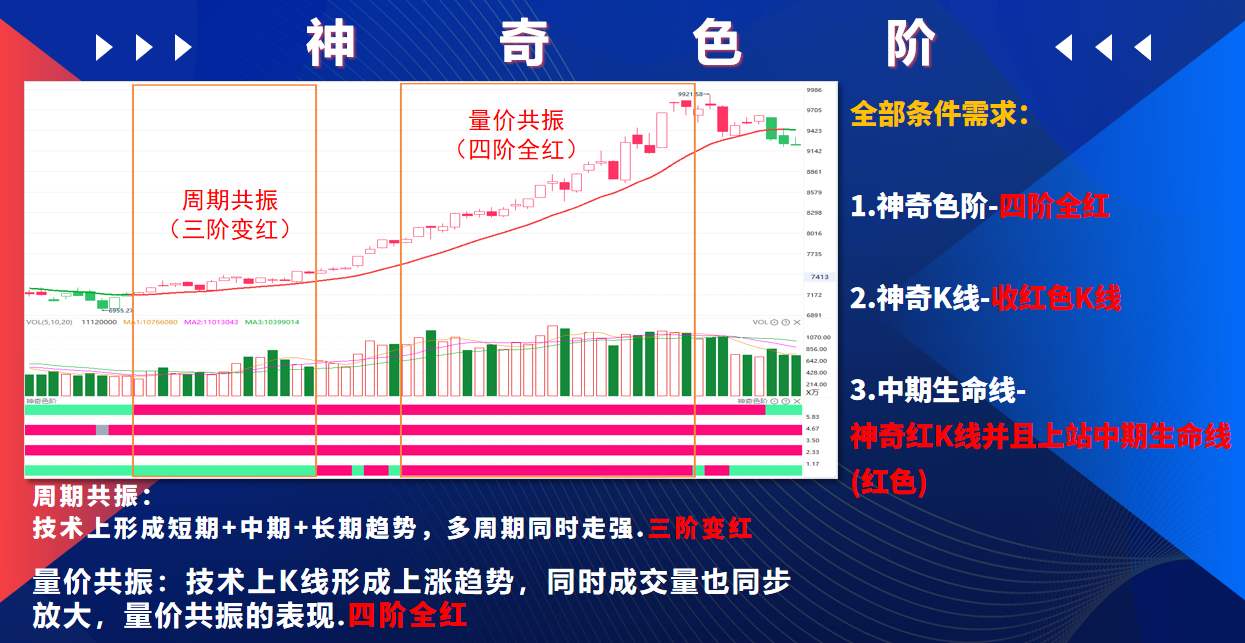 北向资金与美元
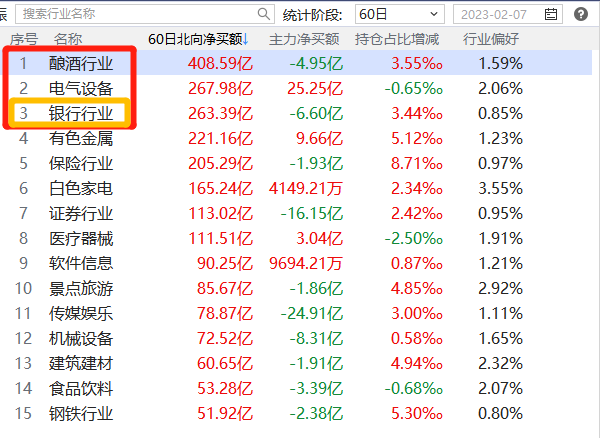 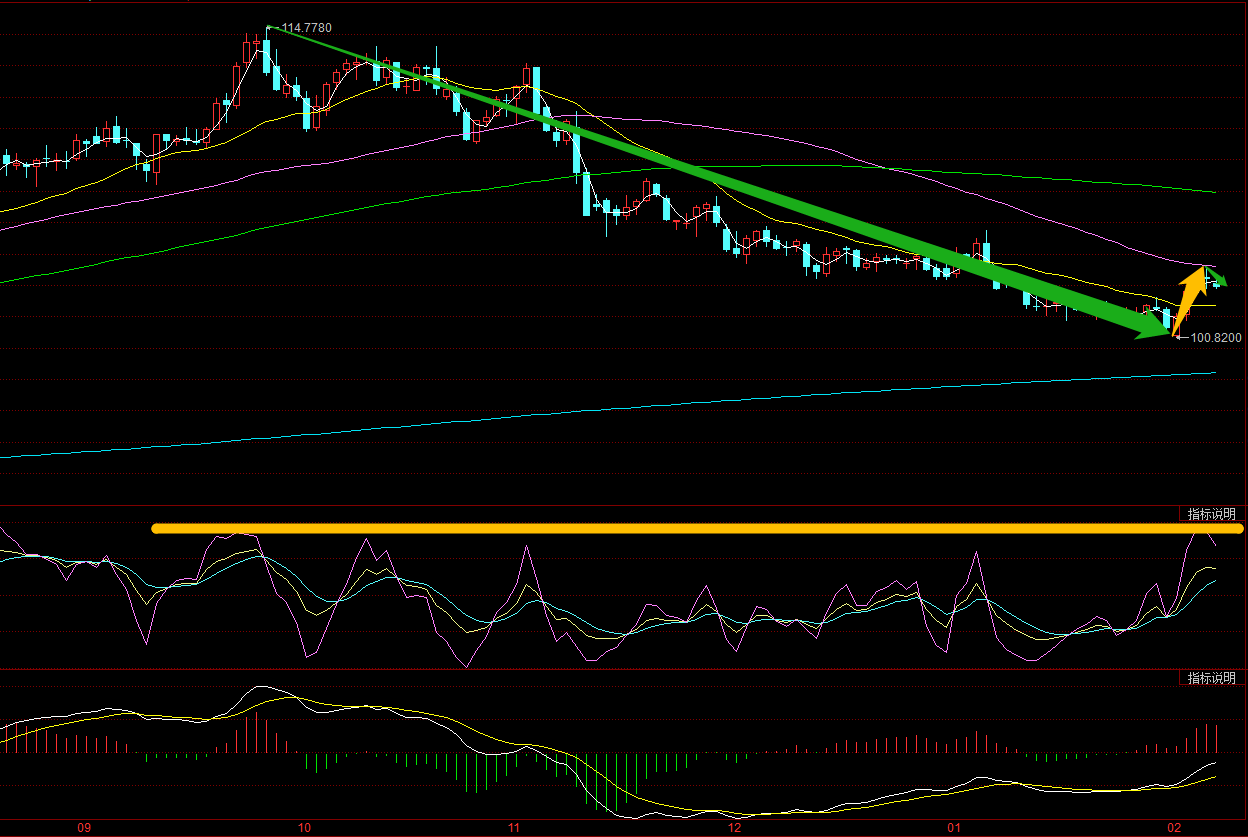 《神奇战法》
一、神奇色阶-走好：1.神奇K线收红K线，
                                         2.中期生命线-红色。
                                         3.神奇色阶，四阶全红。

                            走坏：1.在神奇K线回落并变绿色。
                                        2.中期生命线-开始变绿色。
                                        3.神奇色阶开始变绿色-出场。

二、辅助指标-走好：4.海洋状态，金叉，开口向上。
                                         5.捕捞季节，金叉，并且向上收红柱。

                           走坏： 4.海洋状态，出现死叉。
                                         5.捕捞季节-死叉&收绿柱时-出场。

新手. 核心原则-缓进（全部符合）;；快退（其一符合）。。
老手......
神奇色阶-案例.景顺鼎益
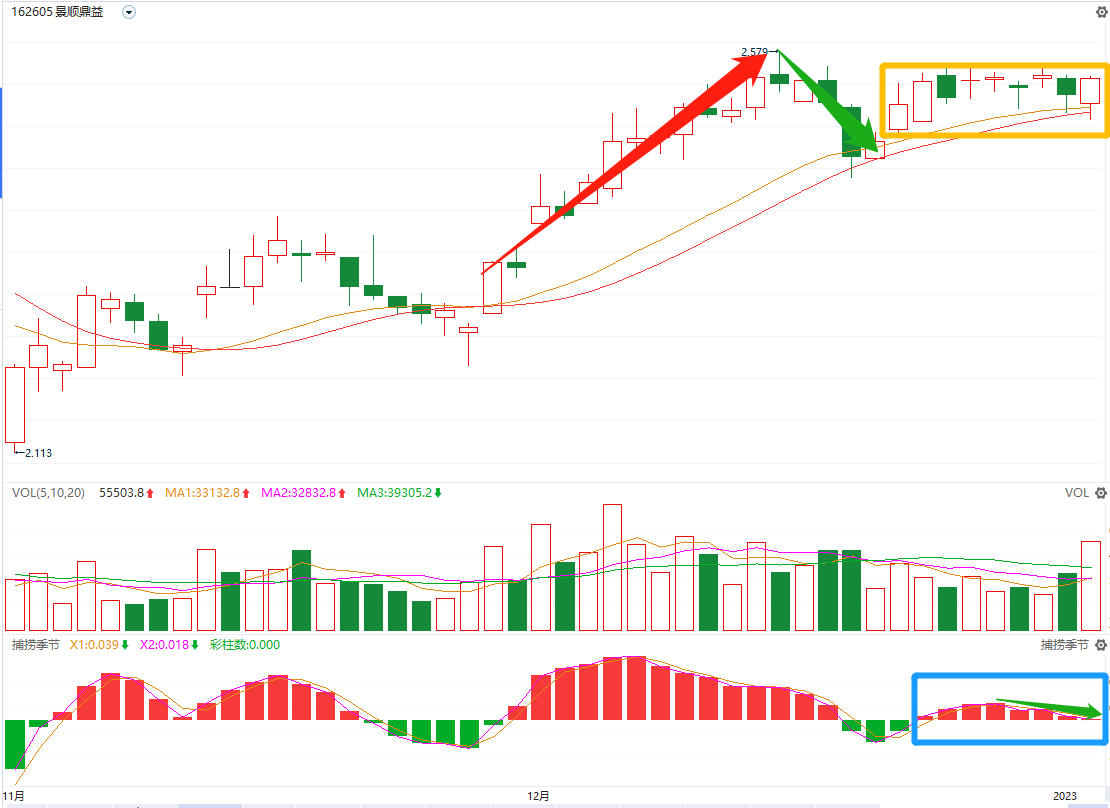 上升回档
真回档？假动作？

进早很容易吃亏
捕捞季节红柱没起来，又死叉缩短了
到底该如何决断！
神奇色阶-案例.景顺鼎益
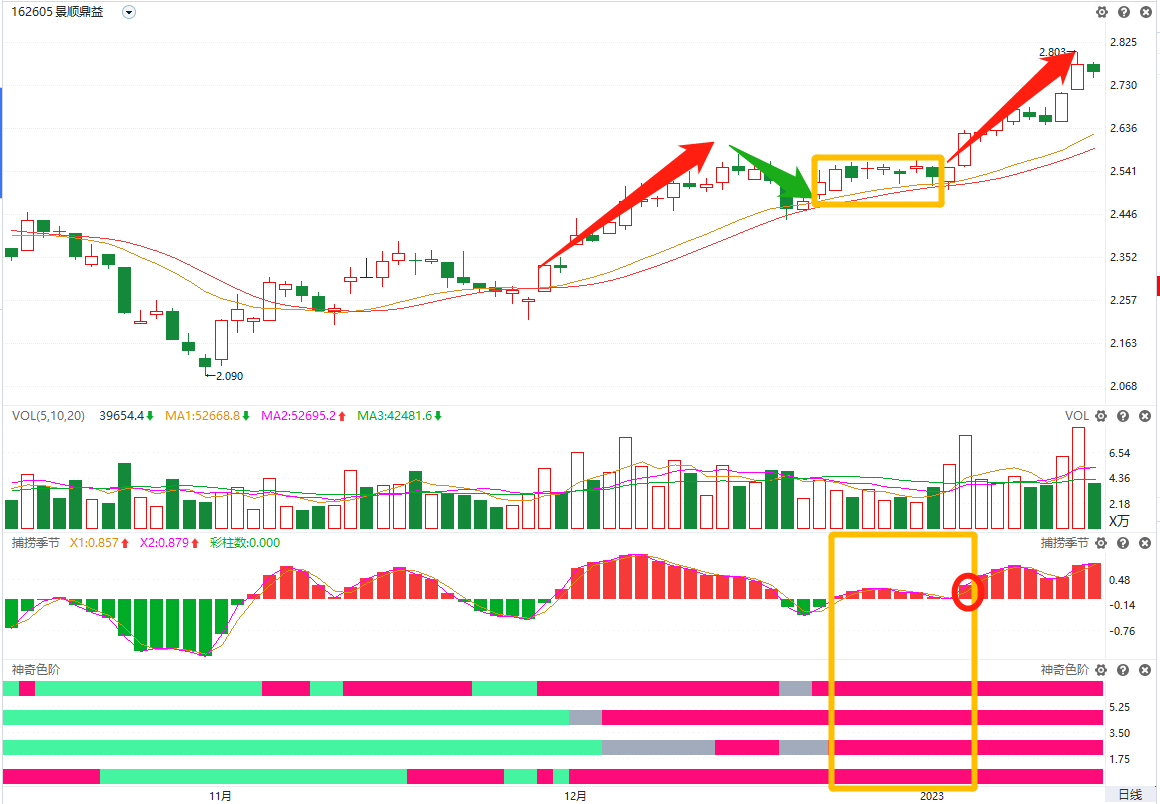 回档时，神奇色阶-四阶全红
真回档！色阶没有任何变色
继续跟踪，在捕捞季节再出红柱买点
锁定二浪上涨
神奇色阶-案例.五粮液
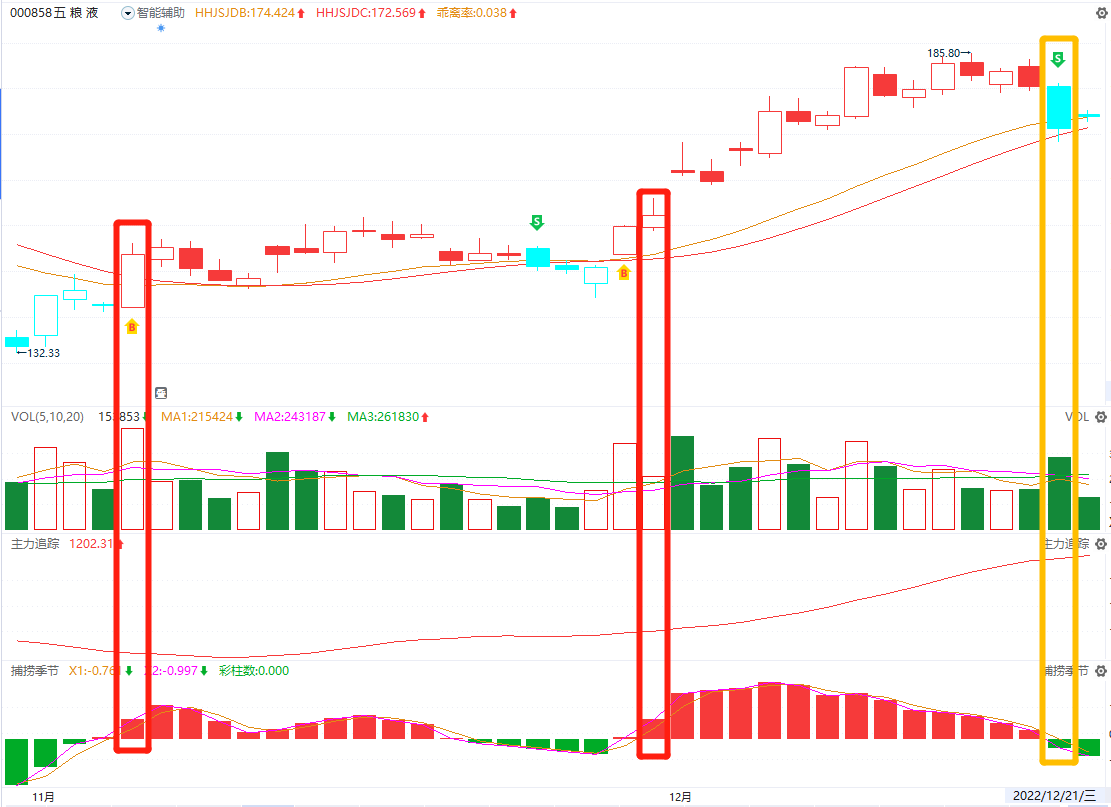 第2次三板斧
会不会和上次一样
还是鸡肋?
三板斧终于来了
是轻仓还是多买点？
患得患失！
涨过一波了！
三板斧也出卖点了
全部走！
管中窥豹，不知全貌！
神奇色阶-案例.五粮液
此处185
后来219
还是三板斧
还能吃一轮
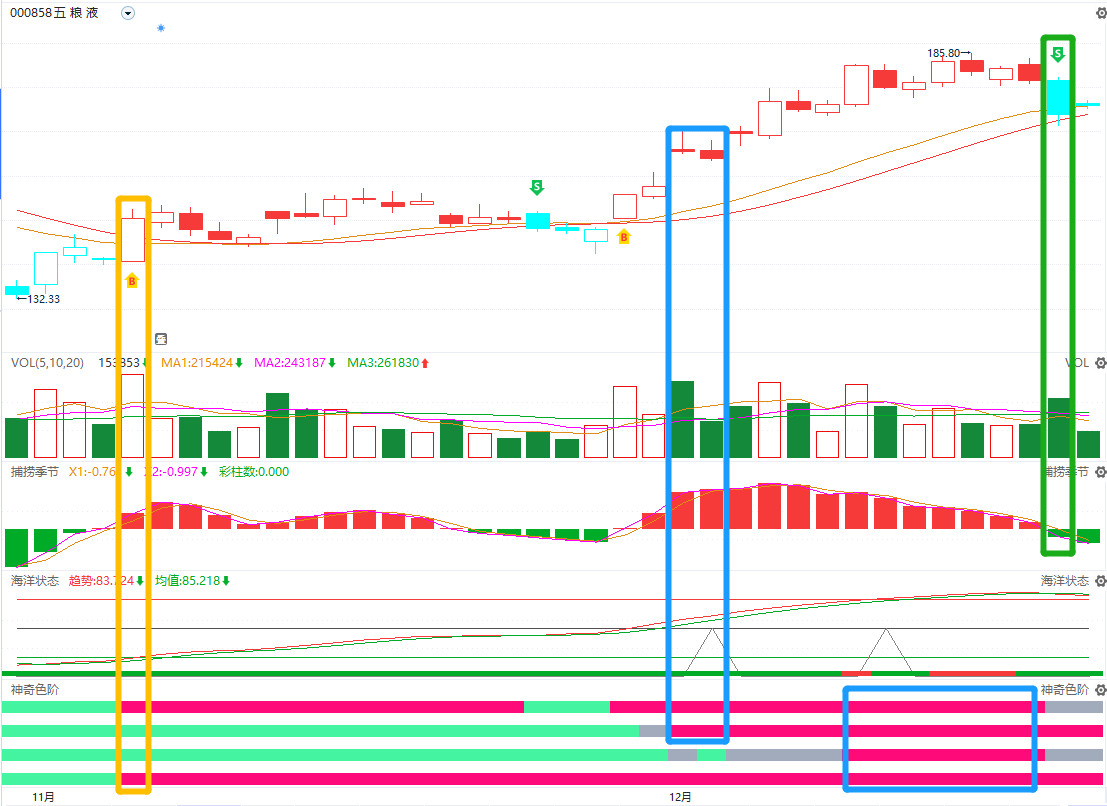 第2次三板斧，又隔1天
神奇色阶，1，2，4红
中期走好，量能好
加仓参与！
第1次三板斧
此时色阶1，4红
短期走好，量能好
轻仓参与
三板斧卖点
要规避风险！
但阶段有4阶红
减持，不全卖！
顺势而为，见势得利！
选股工具-智能盯盘
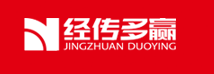 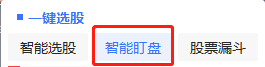 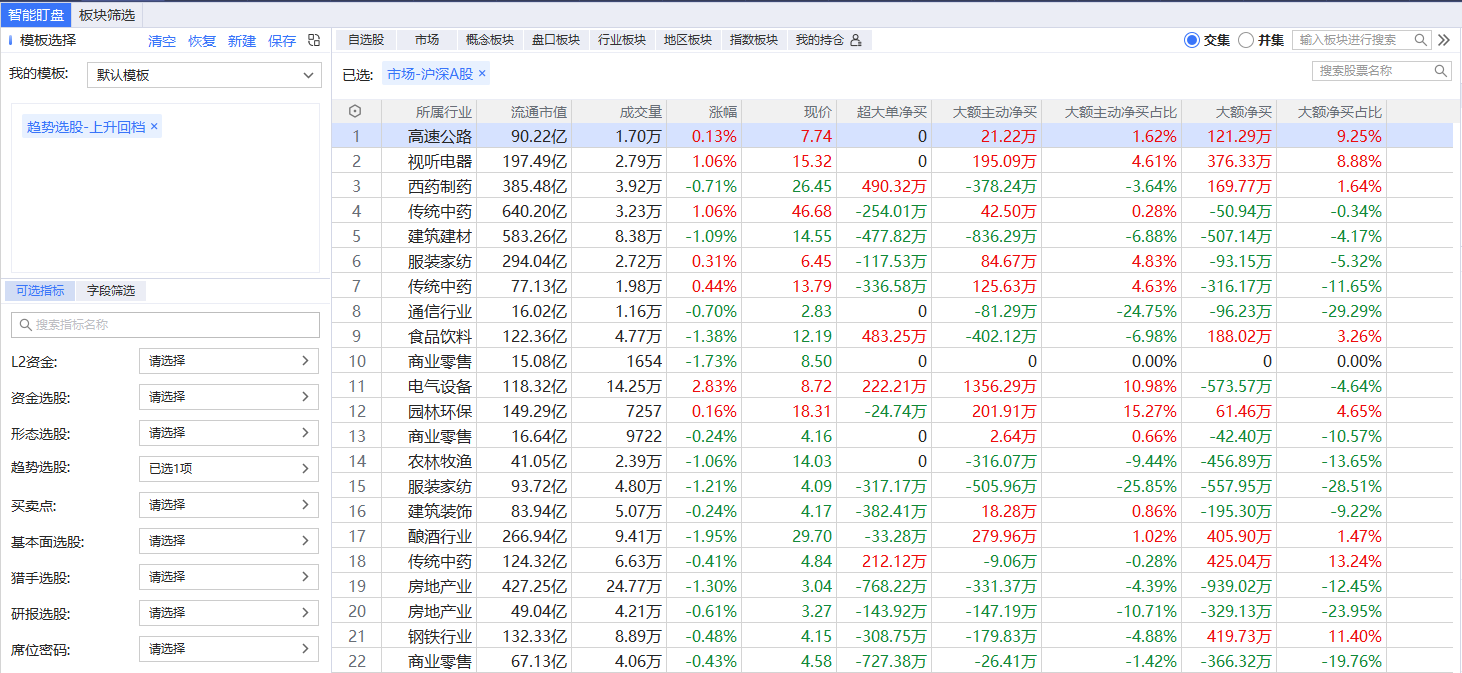 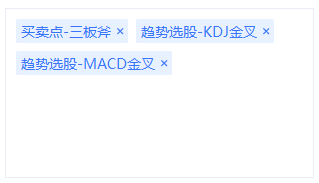 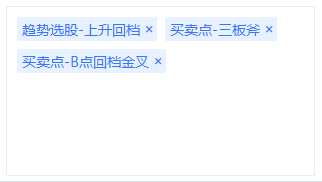 杨春虎
姓名：李兴   执业编号：A1120619060002   日期：2023.1.30
风险提示：观点基于软件数据和理论模型分析，仅供参考，不构成买卖建议，股市有风险，投资需谨慎。
大盘分析
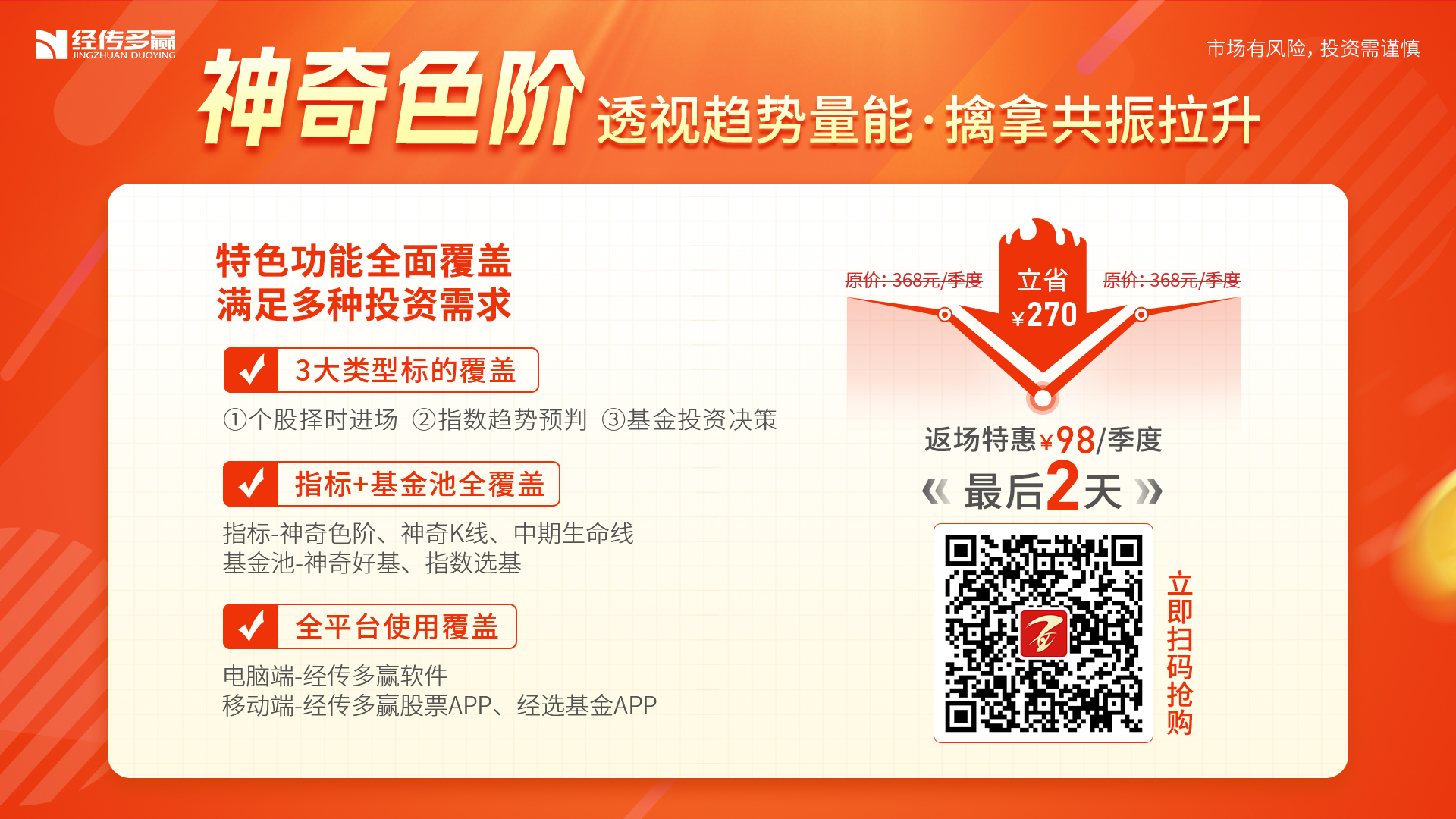 神奇色阶-购买流程
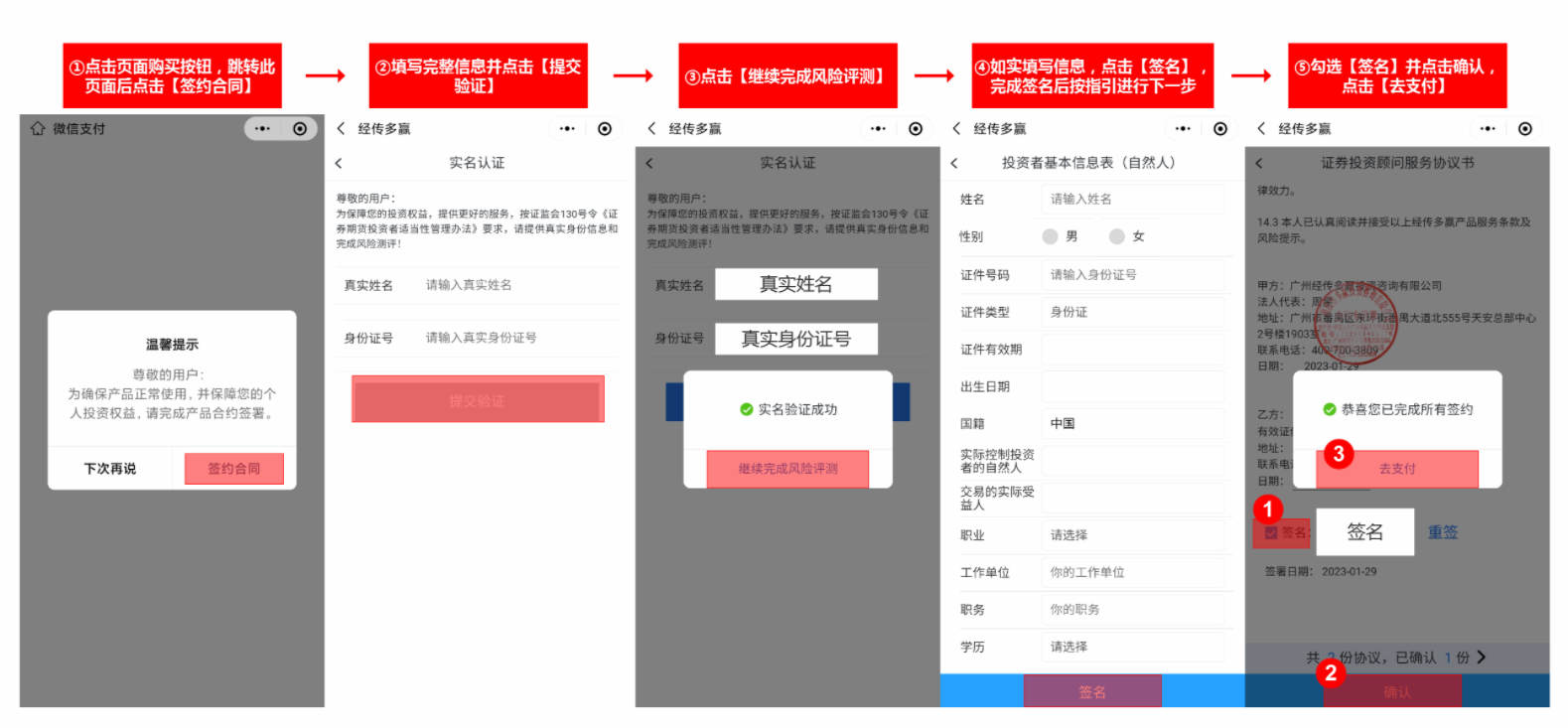 临渊羡鱼，不如退而结网！
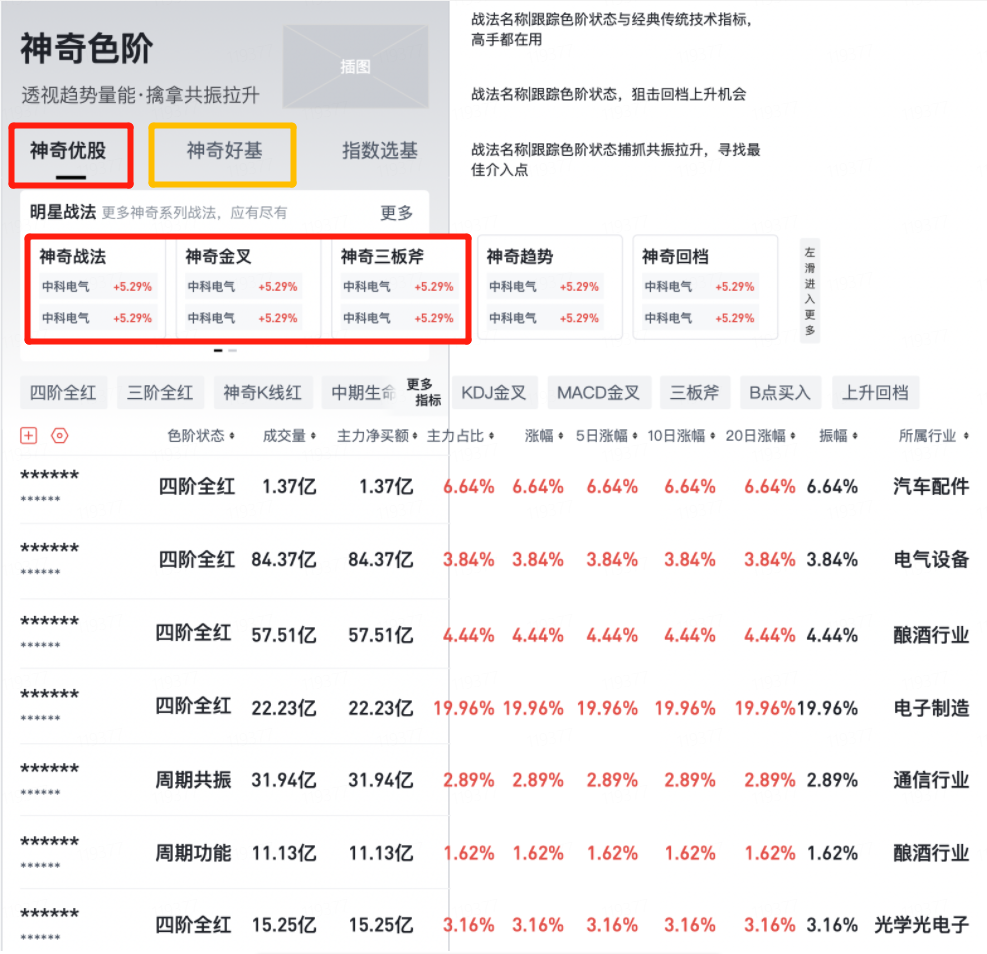 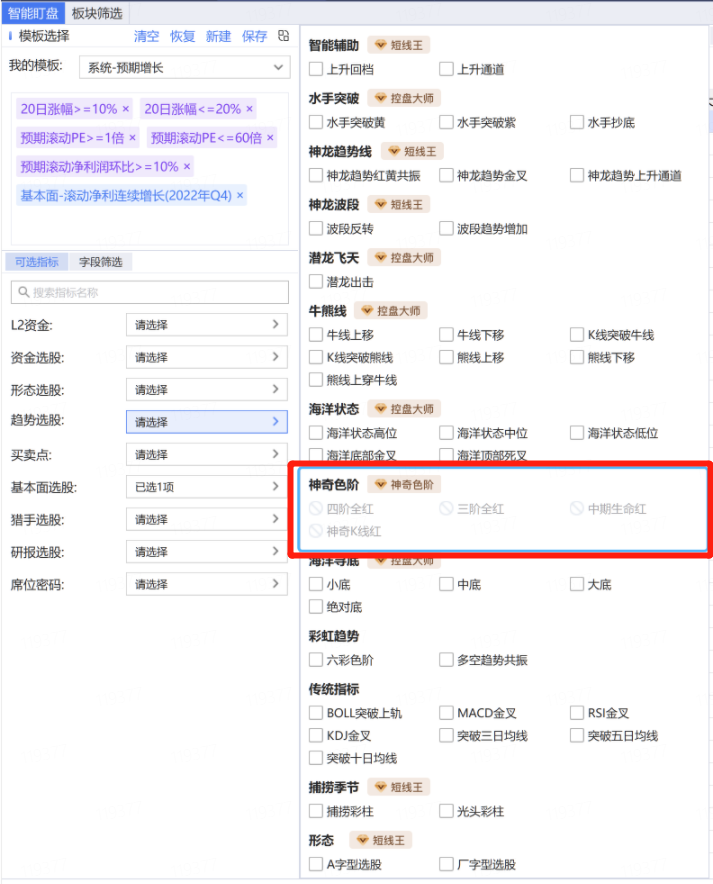 神奇全红
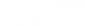 临渊羡鱼，不如退而结网！
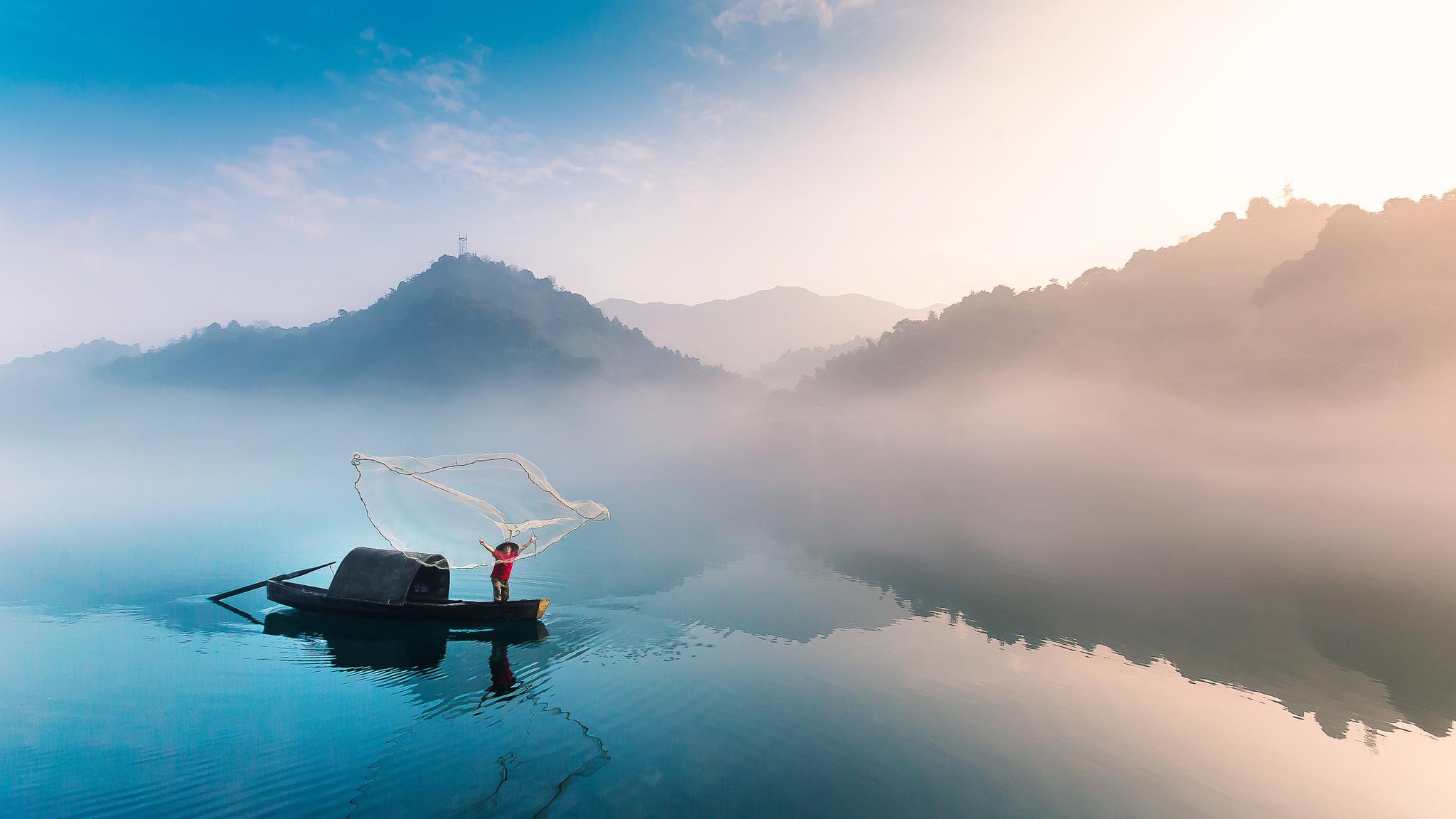 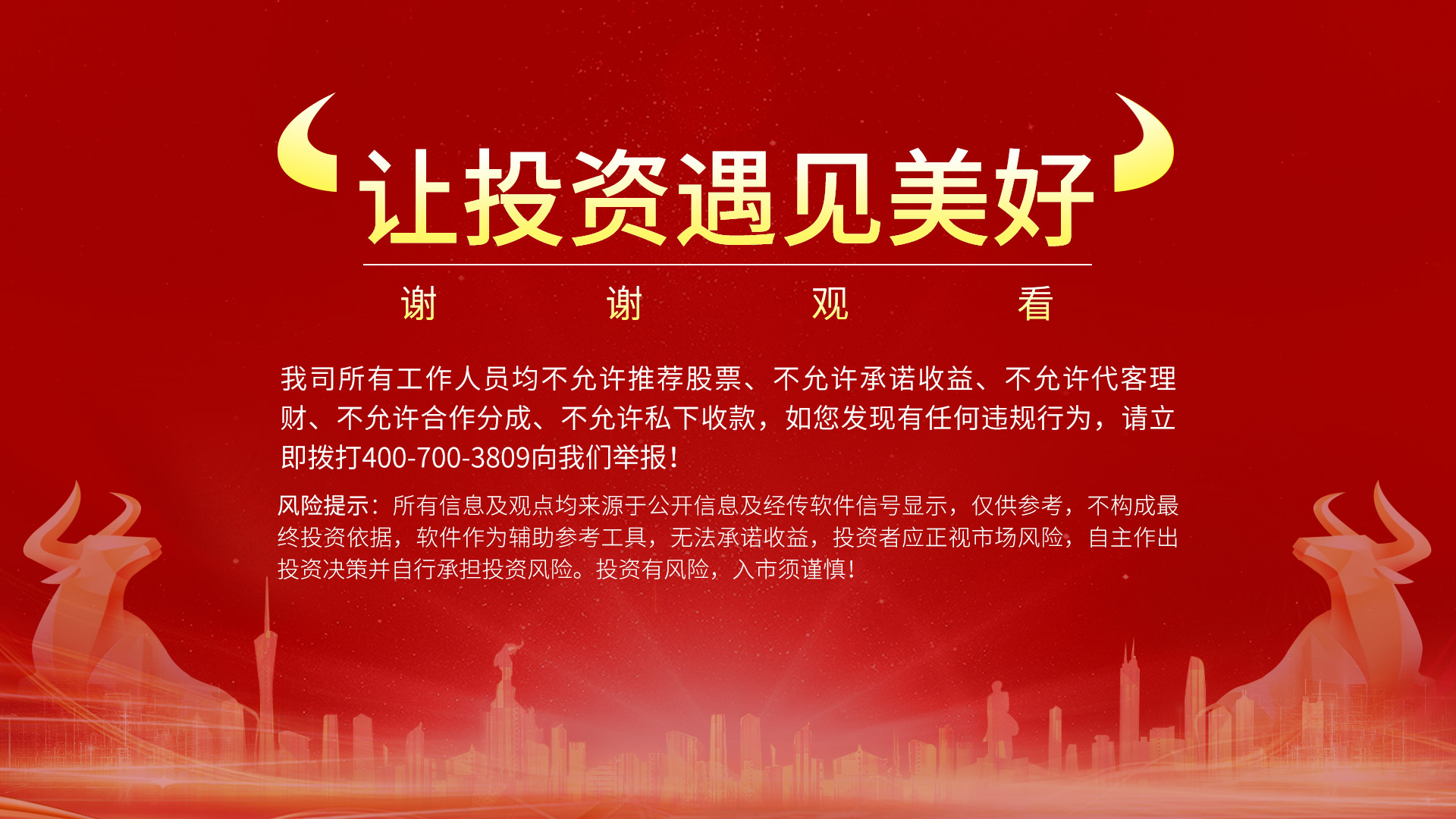